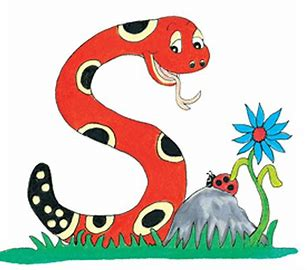 Jolly Grammar 
4-31
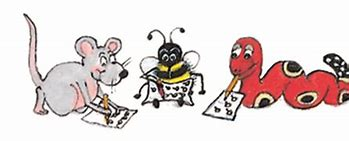 Spelling Test 30
exit
exit
resist
exit
resist
twist
exit
resist
twist
insist
exit
resist
twist
insist
artist
exit
resist
twist
insist
artist
consist
exit
resist
twist
insist
artist
consist
7.chemist
exit
resist
twist
insist
artist
consist
7.chemist
8.cyclist
exit
resist
twist
insist
artist
consist
7.chemist
8.cyclist
9.florist
exit
resist
twist
insist
artist
consist
7.chemist
8.cyclist
9.florist
10.persist
exit
resist
twist
insist
artist
consist
7.chemist
8.cyclist
9.florist
10.persist
11.soloist
exit
resist
twist
insist
artist
consist
7.chemist
8.cyclist
9.florist
10.persist
11.soloist
12.specialist
exit
resist
twist
insist
artist
consist
7.chemist
8.cyclist
9.florist
10.persist
11.soloist
12.specialist
13.guitarist
exit
resist
twist
insist
artist
consist
7.chemist
8.cyclist
9.florist
10.persist
11.soloist
12.specialist
13.guitarist
14.scientist
exit
resist
twist
insist
artist
consist
7.chemist
8.cyclist
9.florist
10.persist
11.soloist
12.specialist
13.guitarist
14.scientist
15.linguist
exit
resist
twist
insist
artist
consist
7.chemist
8.cyclist
9.florist
10.persist
11.soloist
12.specialist
13.guitarist
14.scientist
15.linguist
16.tourist
exit
resist
twist
insist
artist
consist
7.chemist
8.cyclist
9.florist
10.persist
11.soloist
12.specialist
13.guitarist
14.scientist
15.linguist
16.tourist
17.journalist
exit
resist
twist
insist
artist
consist
7.chemist
8.cyclist
9.florist
10.persist
11.soloist
12.specialist
13.guitarist
14.scientist
15.linguist
16.tourist
17.journalist
18.therapist
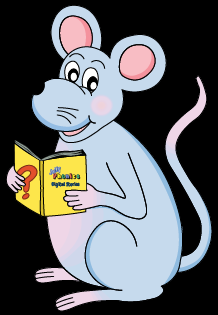 Let’s Review
Prefixes.
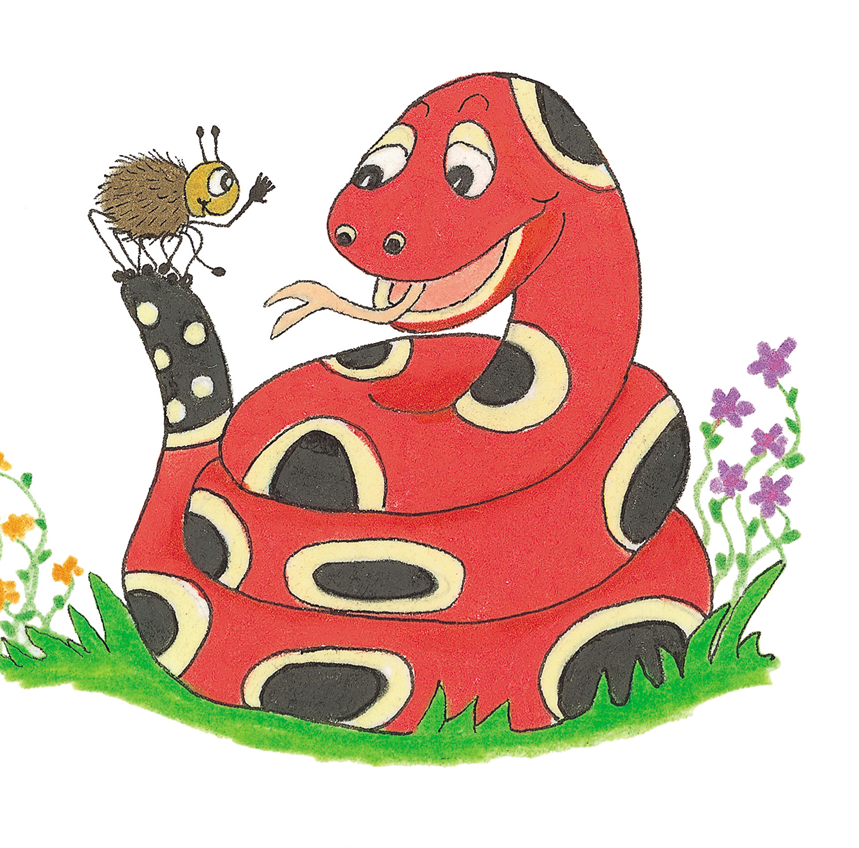 recycle
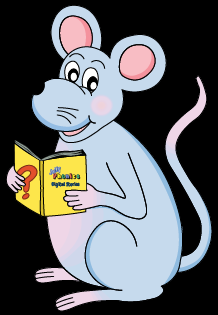 Let’s revise
Tenses.
I prepare dinner.	

I shall be preparing dinner.  

I prepared dinner.  

He was walking the dog.  

He will walk  the dog.  

He is walking the dog.
I prepare dinner.	Simple present

I shall be preparing dinner.  

I prepared dinner.  

He was walking the dog.  

He will walk  the dog.  

He is walking the dog.
I prepare dinner.	Simple present

I shall be preparing dinner.  Future continuous

I prepared dinner.  

He was walking the dog.  

He will walk  the dog.  

He is walking the dog.
I prepare dinner.	Simple present

I shall be preparing dinner.  Future continuous

I prepared dinner.  Simple past

He was walking the dog.  

He will walk  the dog.  

He is walking the dog.
I prepare dinner.	Simple present

I shall be preparing dinner.  Future continuous

I prepared dinner.  Simple past

He was walking the dog.  Past continuous

He will walk  the dog.  

He is walking the dog.
I prepare dinner.	Simple present

I shall be preparing dinner.  Future continuous

I prepared dinner.  Simple past

He was walking the dog.  Past continuous

He will walk  the dog.  Simple future

He is walking the dog.
I prepare dinner.	Simple present

I shall be preparing dinner.  Future continuous

I prepared dinner.  Simple past

He was walking the dog.  Past continuous

He will walk  the dog.  Simple future

He is walking the dog.  Present continuous
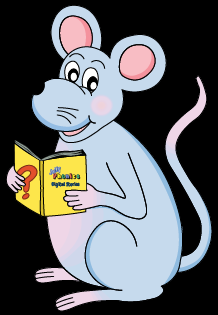 Let’s learn
Infinitives.
Infinitives
to
to
to
to
cook
 read
 sing
 dive
Jim decides to stay at home.
Infinitives
to
to
to
to
cook
 read
 sing
 dive
Jim decides to stay at home.
Infinitives
to
to
to
to
cook
 read
 sing
 dive
s
Jim decides to stay at home.
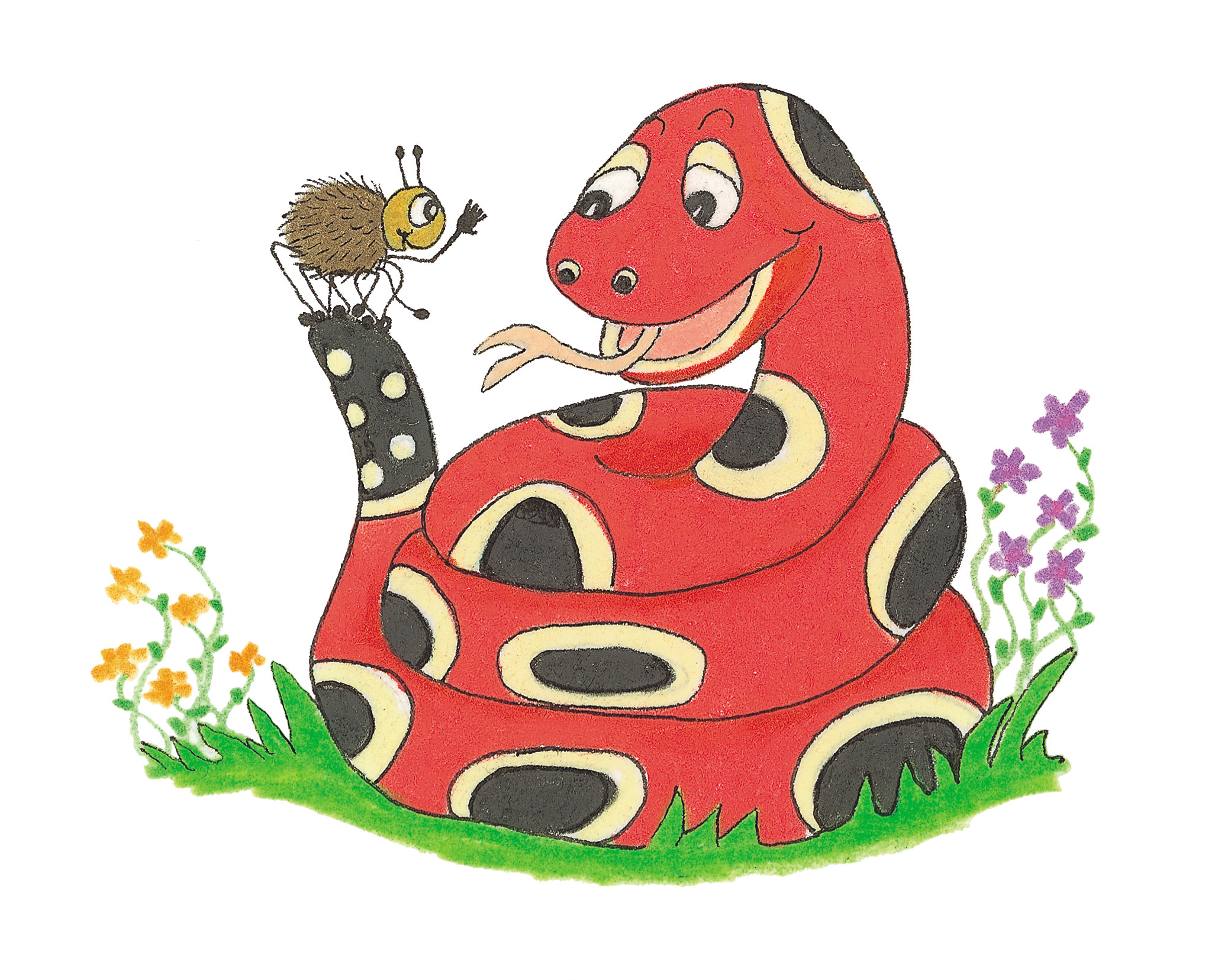 Activity Page
Grammar:
Infinitives
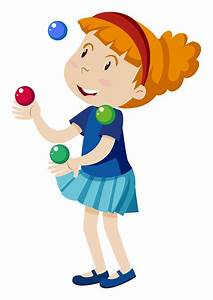 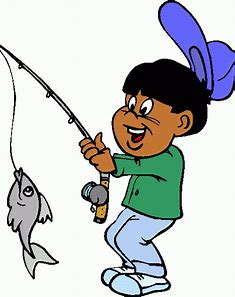 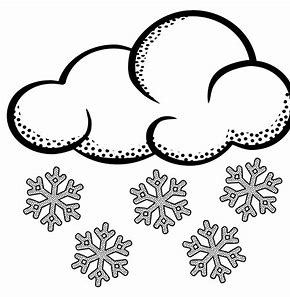 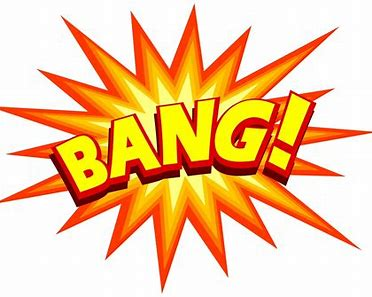 to fish      to explode       to snow       to jungle
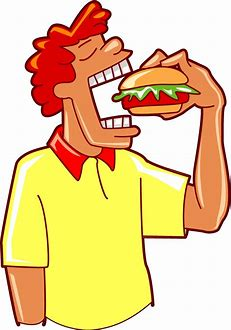 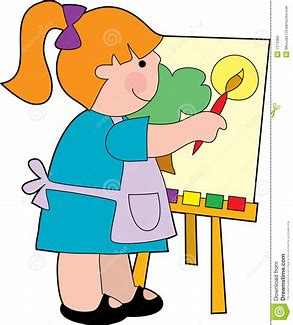 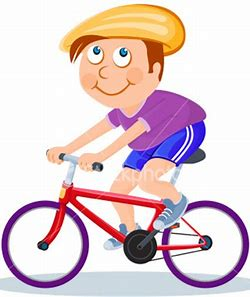 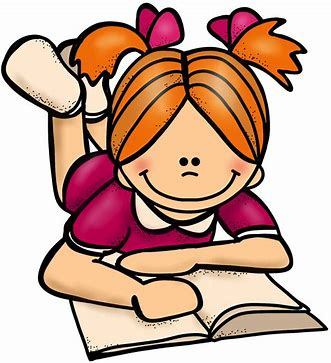 to cycle    to paint     to read     to eat
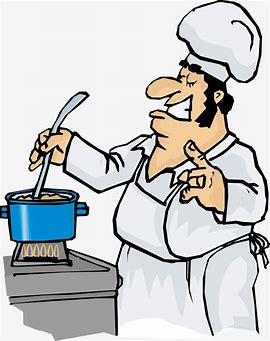 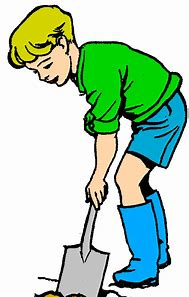 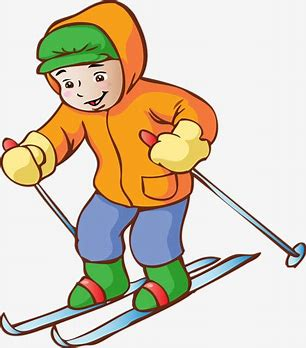 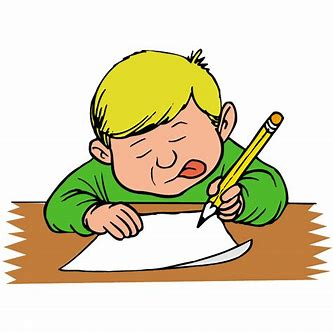 to dig      to write      to ski       to cook
Identify the infinitive in each sentence and underline it in pencil.  Then find the main verb and underline it in red.  Put a box with a small <s> in the corner around the subject.
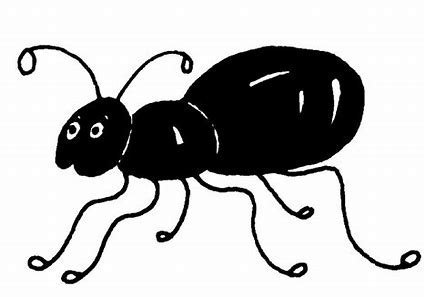 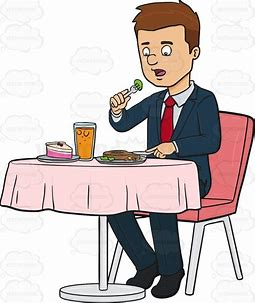 s
He preferred to eat at the new restaurant.
I will be helping to cook the dinner.
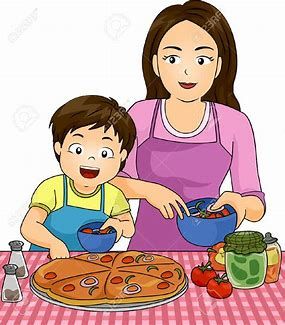 s
I will be helping to cook the dinner.
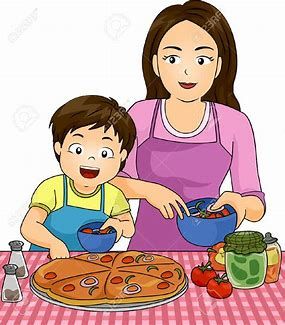 She demanded to speak to the manager.
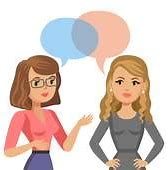 s
She demanded to speak to the manager.
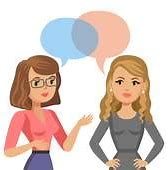 The student yearned to sing in the choir.
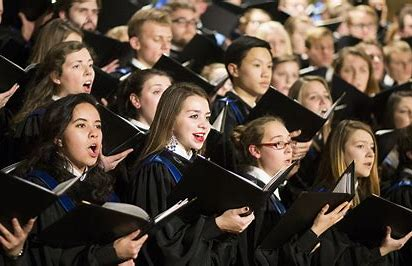 s
The student yearned to sing in the choir.
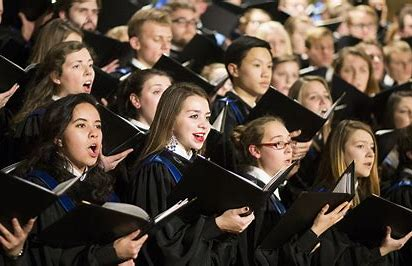 The children pretended to be dinosaurs.
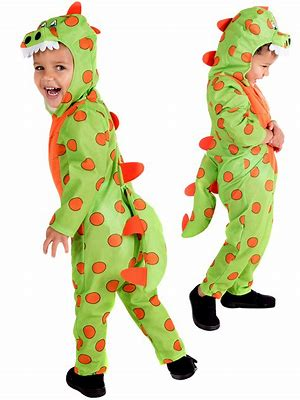 s
The children pretended to be dinosaurs.
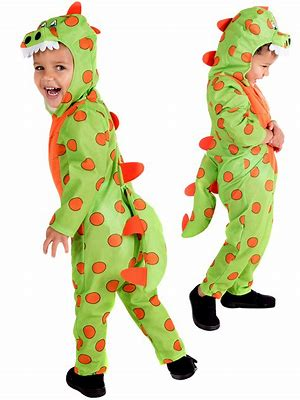 The tourist hoped to see many monuments.
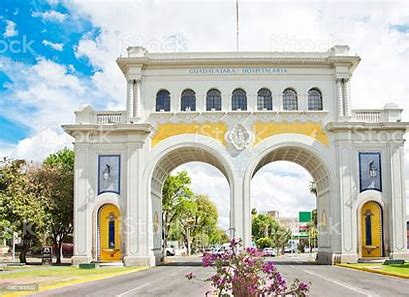 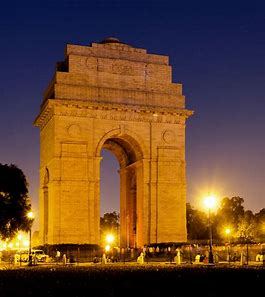 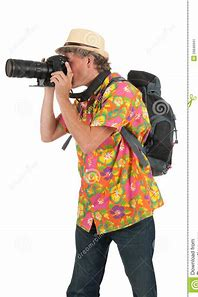 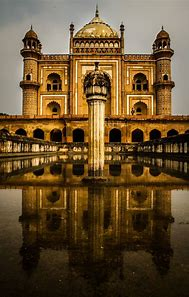 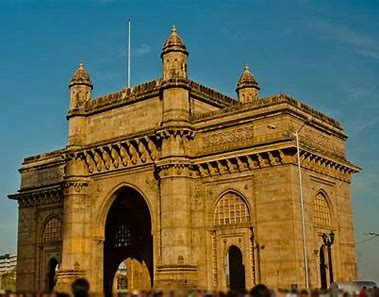 s
The tourist hoped to see many monuments.
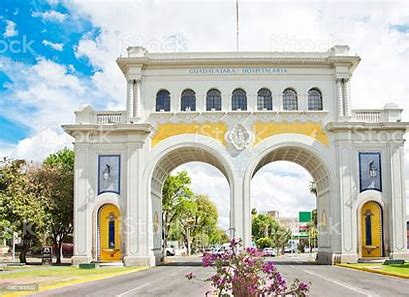 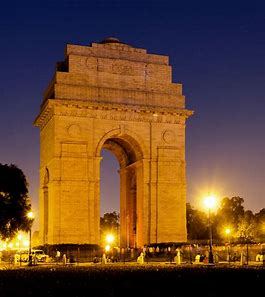 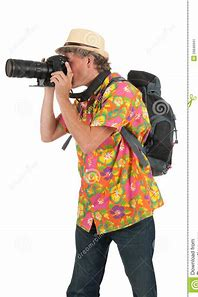 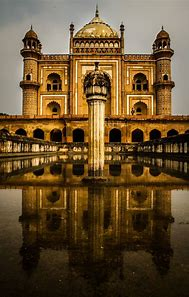 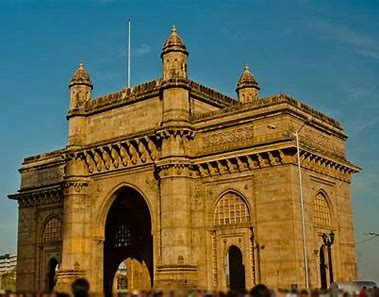 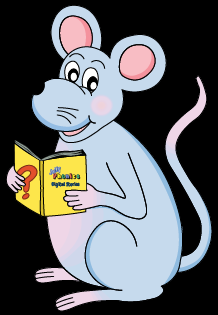 Activity Page
Spelling <pre->
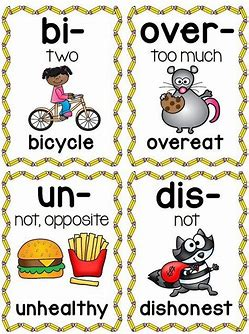 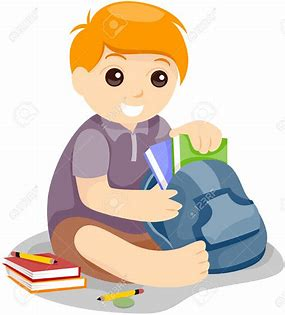 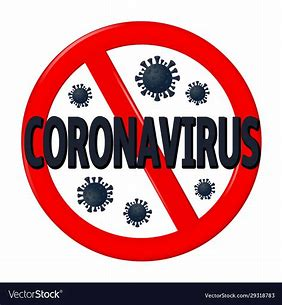 prepare   prevent       prefix
to stop something happening, or to stop someone doing something
to make something ready, or to get ready for something
A letter or some letters that are added at the beginning of a word to change its meaning.
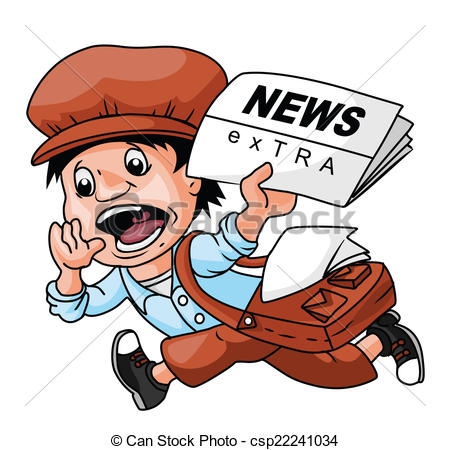 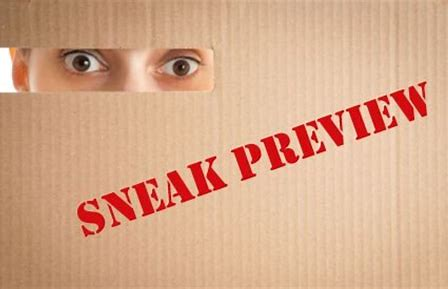 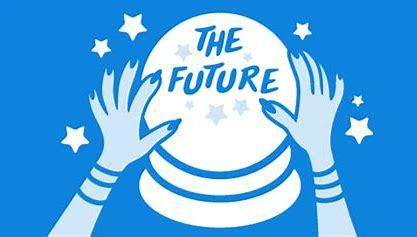 prevail    preview       predict
to say that something will happen in the future
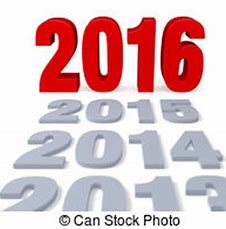 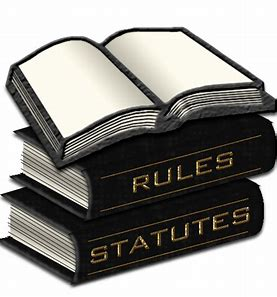 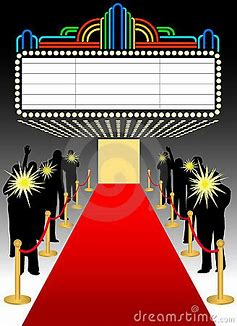 precede     premiere   precedent
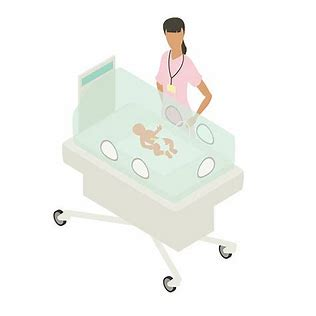 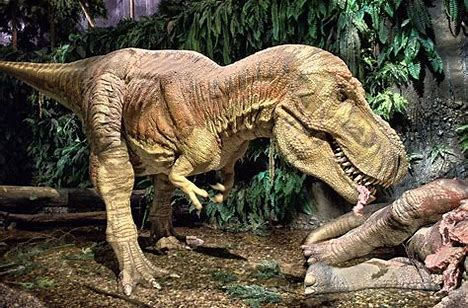 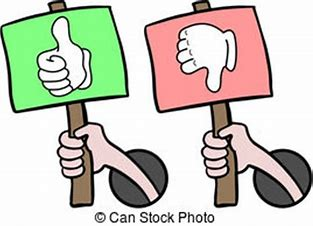 prehistoric   preference    premature
From a very long time ago, before anything was written down
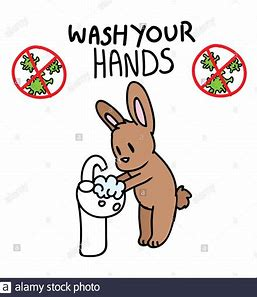 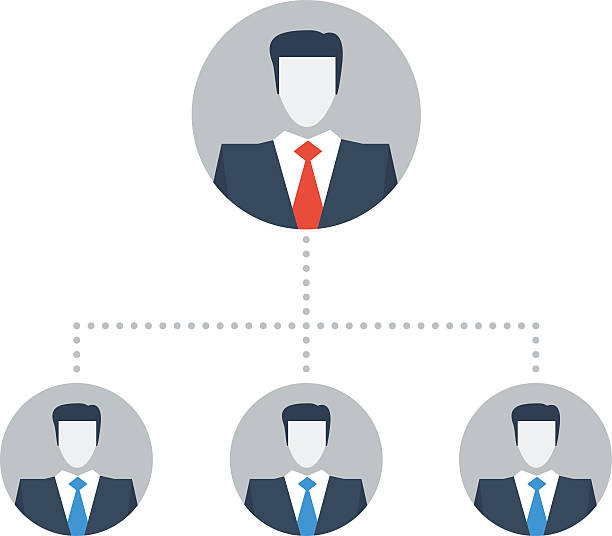 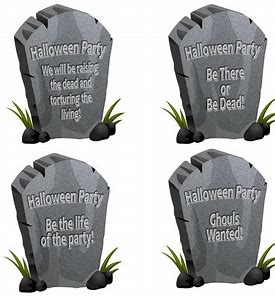 previously    predecessor     prearrange
Happening before something
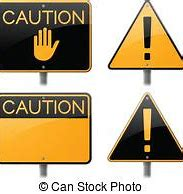 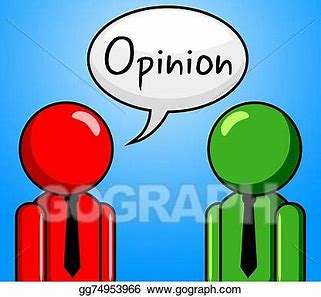 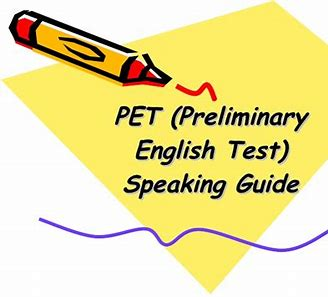 preliminary  presumption precautionary
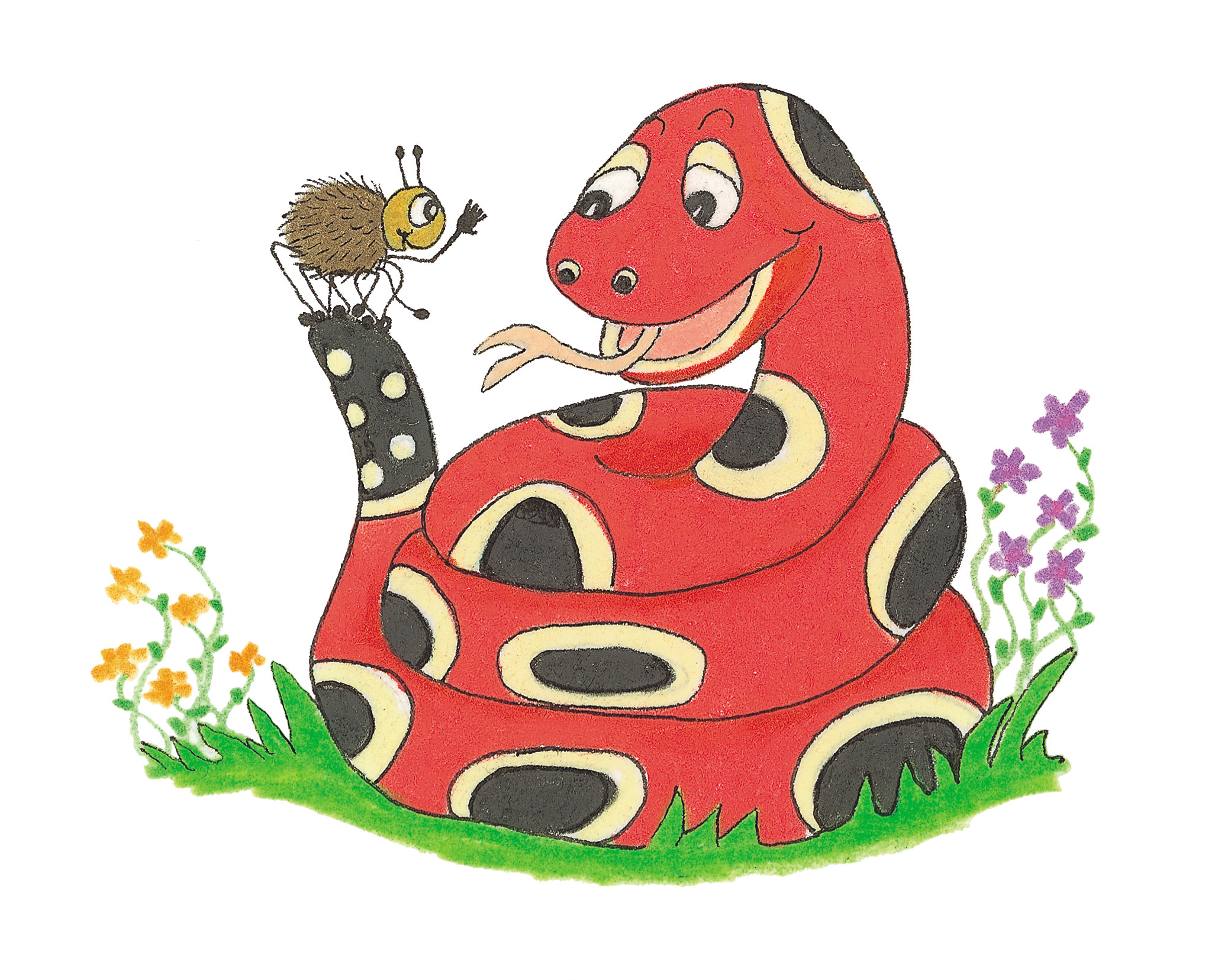 Activity Page
Spelling:
<pre->
parsing
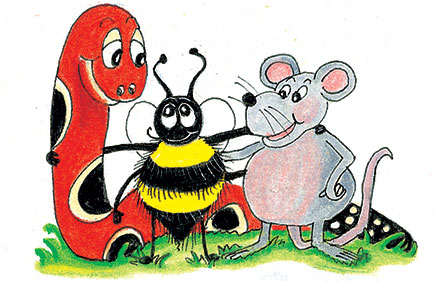 Delays were preventing the premiere of a controversial new play.
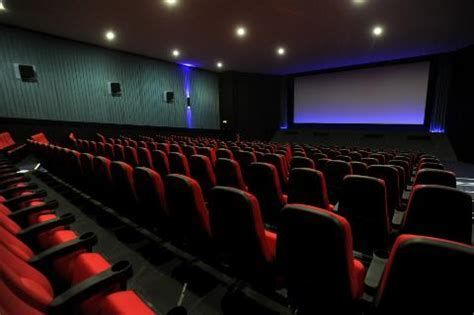 Delays were preventing the premiere of a controversial new play.
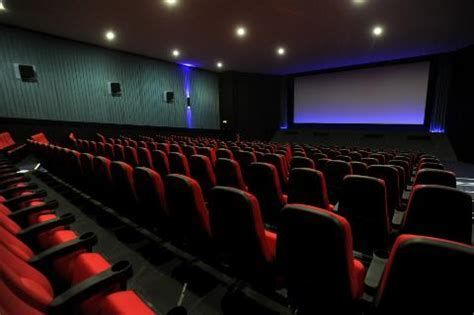 Delays were preventing the premiere of a controversial new play.
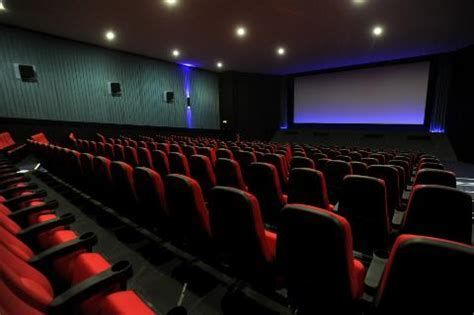 Delays were preventing the premiere of a controversial new play.
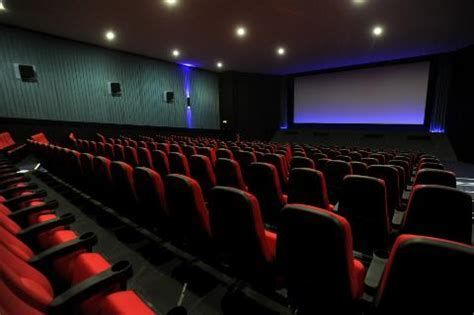 Delays were preventing the premiere of a controversial new play.
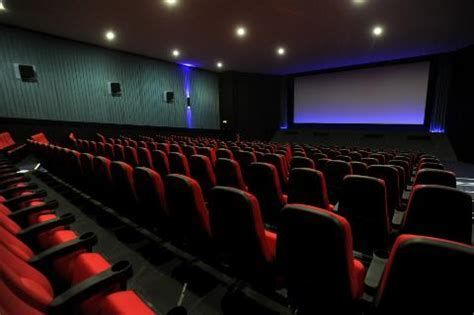 Delays were preventing the premiere of a controversial new play.
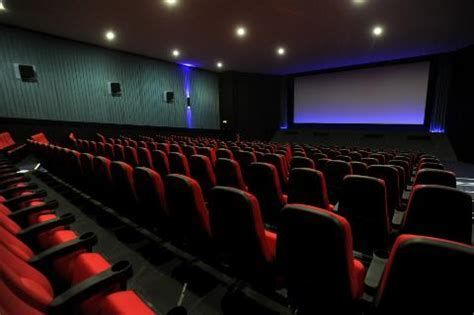 Delays were preventing the premiere of a controversial new play.
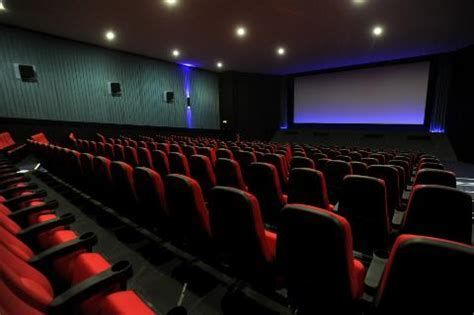 Delays were preventing the premiere of a controversial new play.
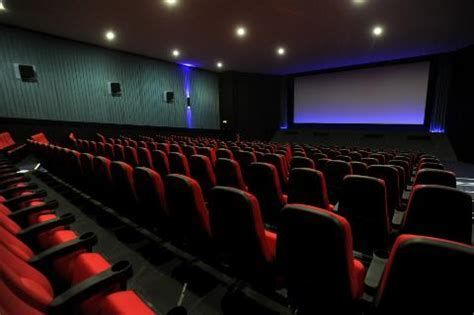 Delays were preventing the premiere of a controversial new play.
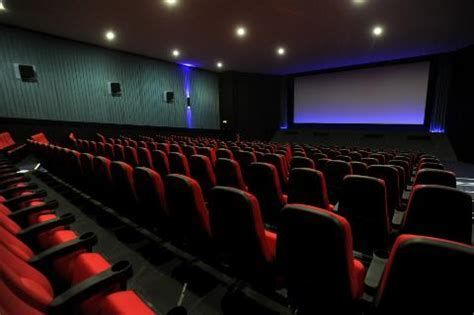 3rd person plural
Past continuous
Dictation
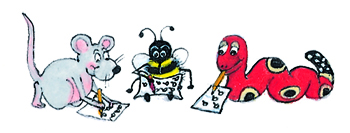 They prepared to ascend the majestic mountain.
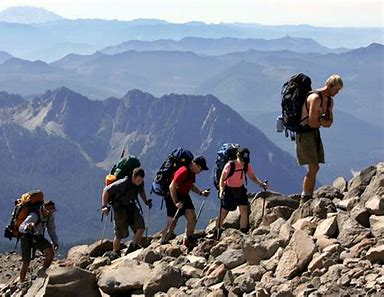 The cyclists had not predicted the abysmal weather.
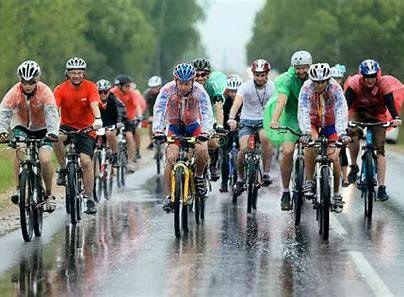 Prehistoric creatures preceded our modern animals.
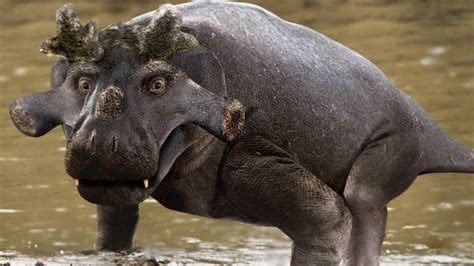 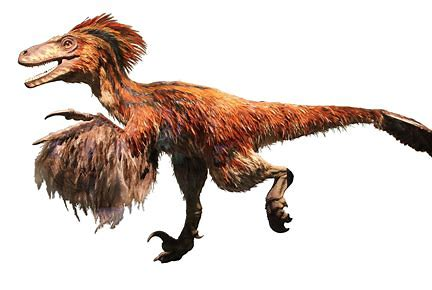 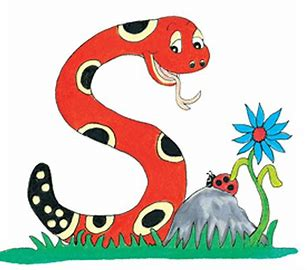 Thank you. 

See you 
next time!